FAS TouchstoneAdvising for newly admitted students
Presented by Student Academic Services (SAS)
https://www.concordia.ca/artsci/students/sas.html
514-848-2424 ext. 2104
sas.fas@concordia.ca
LOY-AD-202
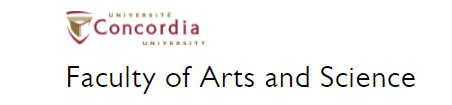 Agenda:Learn about your offer of admissionLearn about the structure of our degreesLearn about your degree requirements and electivesLearn about our academic advising structureLearn about the resources available to youLearn about the Student CenterGain invaluable registration tips and learn about next steps
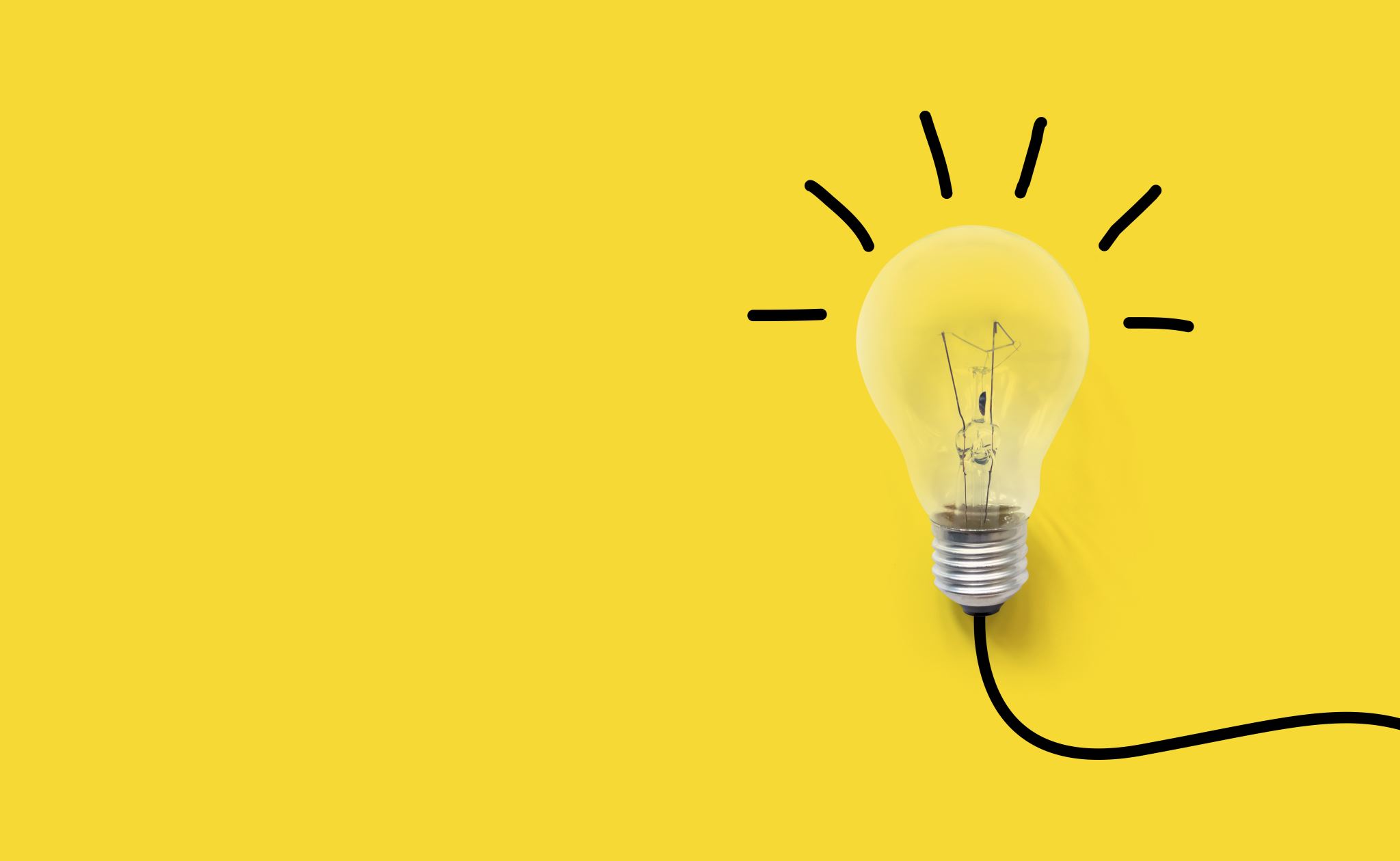 Student Academic Services: Faculty-level advisors available to all faculty and university-wide students
What do we do?
We support students from across the faculty
We offer advising appointments (phone, zoom and in person)
Change of program
Concerns about academic standing
And many other things!
We support department advisors
We oversee the Student Request process

To reach us, you can call (514) 848-2424 ext. 2104, email sas.fas@concordia.ca
Understanding your Offer of Admission
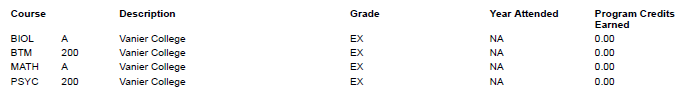 Degree (BA, BSc, BEd)/Certificate
Program of study (Human Relations, Physics)
Concentration (Specialization, Major, Minor)
Minimum number of credits to earn degree (90, 108 or 120)/minimum number of credits to earn Certificate (30 credits)
Exemptions (EX) – are an acknowledgment of equivalent courses taken elsewhere – usually introductory level  - cannot be taken for credit (indicated in offer of admission and on student record)
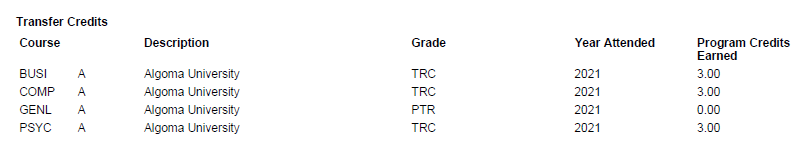 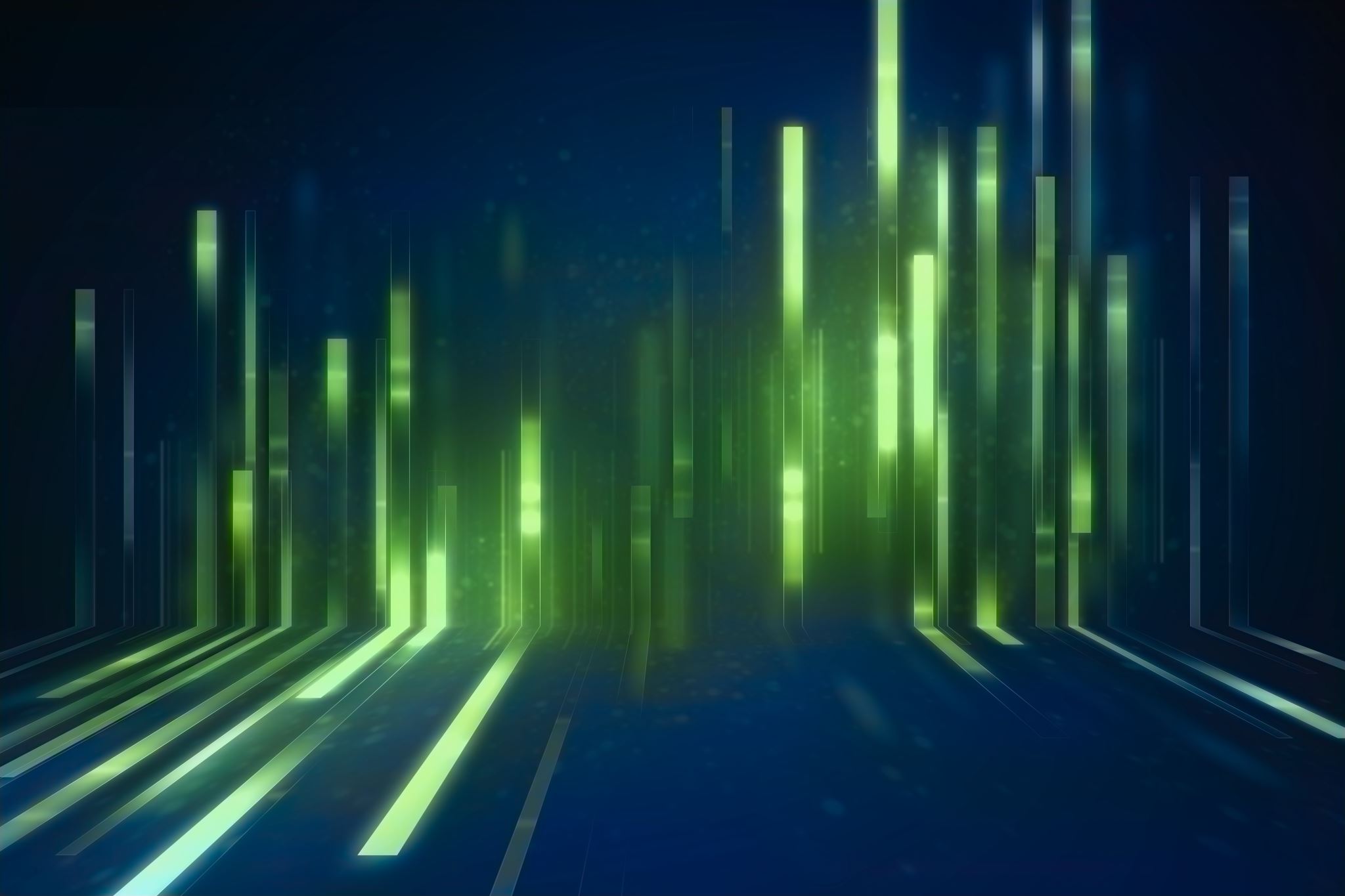 Transfer credits:
Deficiencies – Bachelor of Science: ECP/MEP Science profile coursesLanguage course (ESL 202, 204)
ECP – Extended Credit Program (120 credits)

BIOL 201

CHEM 205 & 206

MATH 203 & 205 (203 requires 201)

PHYS 204, 205, 206, 224, 225 & 226
MEP – Mature Entry Program (108 credits)
CHEM 205 & 206
MATH 202, 203 & 205
PHYS 204, 205, 224, & 225
Specific programs have additional course requirements
Biology & Psychology: BIOL 201, PHYS 206 & 226
Chemistry, Geography, Health, Kinesiology and Applied Physiology: BIOL 201, PHYS 206 & 226 (Environment Science add: MATH 204)
Math & Physics: MATH 204, PHYS 206 & 226
Degree structure: 90, 108 (MEP) or 120 credits (ECP)Transfer credits will count towards these minimums – could be towards program of study or electives!Certificate structure: 30
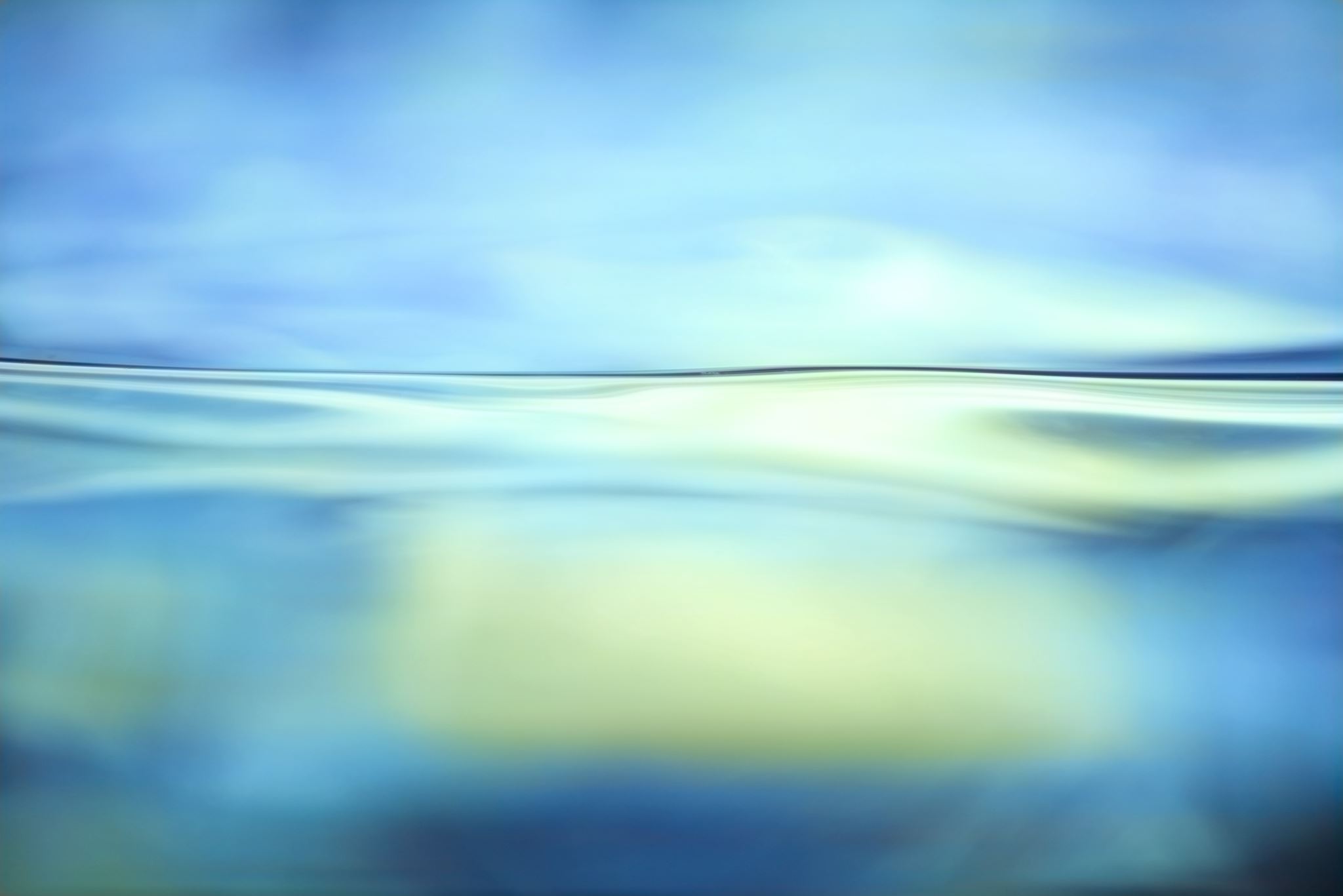 Faculty Structure: 27 Departments, Schools and CollegesOur departments are divided under different sectors:Humanities, Social Sciences and Sciences
Sciences:

Biology	Chemistry and Biochemistry	Health, Kinesiology and Applied Physiology

Mathematics and Statistics		Physics		Psychology					
Science College
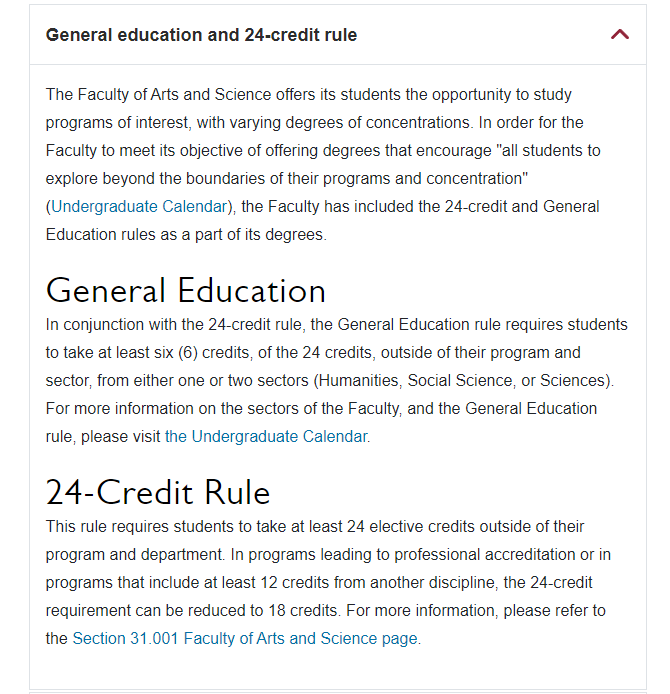 Degree Requirements:General Education (Gen Ed) and the 24-credit rule
Faculty broken down into three sectors: Humanities, Social Science and Sciences – impacts General Education requirement
Gen. ed. can also be satisfied with courses from another Faculty (Fine Arts, JMSB, GSC)

All courses have a four-letter designation (e.g., INTE) – important for 24 credit rule
Choosing your elective courses
Class Schedule: Information on registrationhttps://www.concordia.ca/content/dam/concordia/docs/your-sis/SIS-Helping-You-Register-for-Classes.pdf
This is the first page you see in the Class schedule – limited information
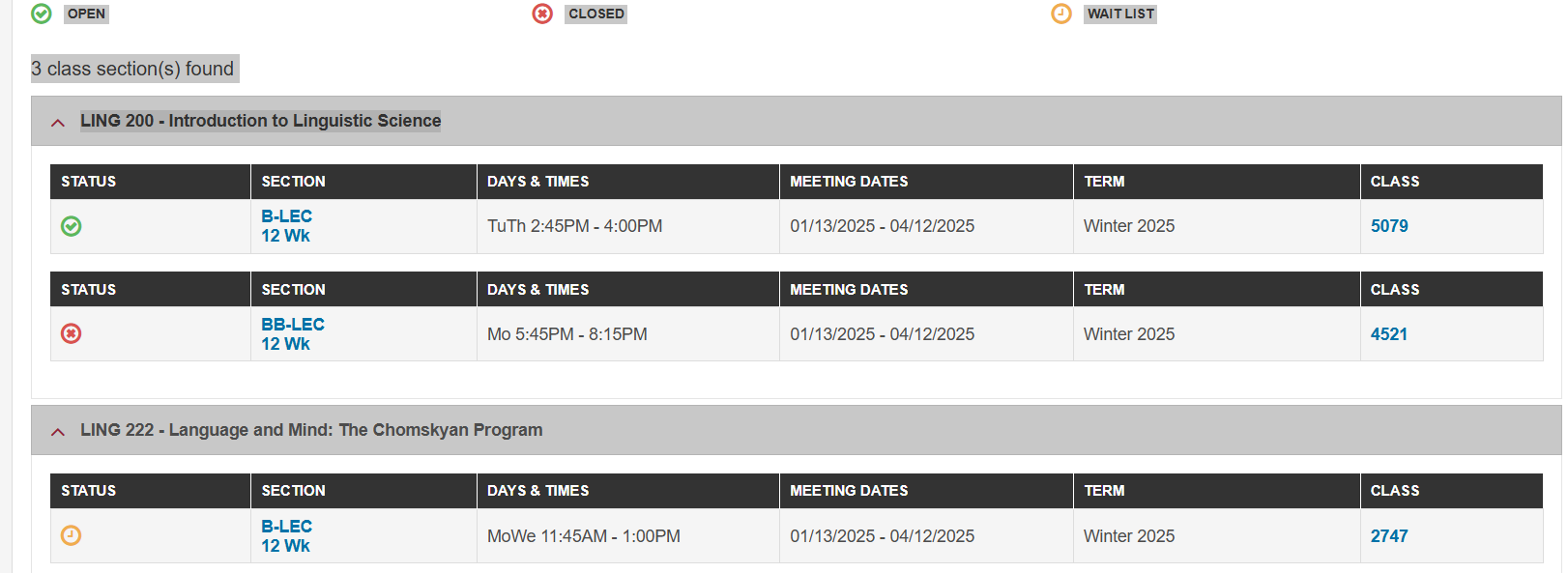 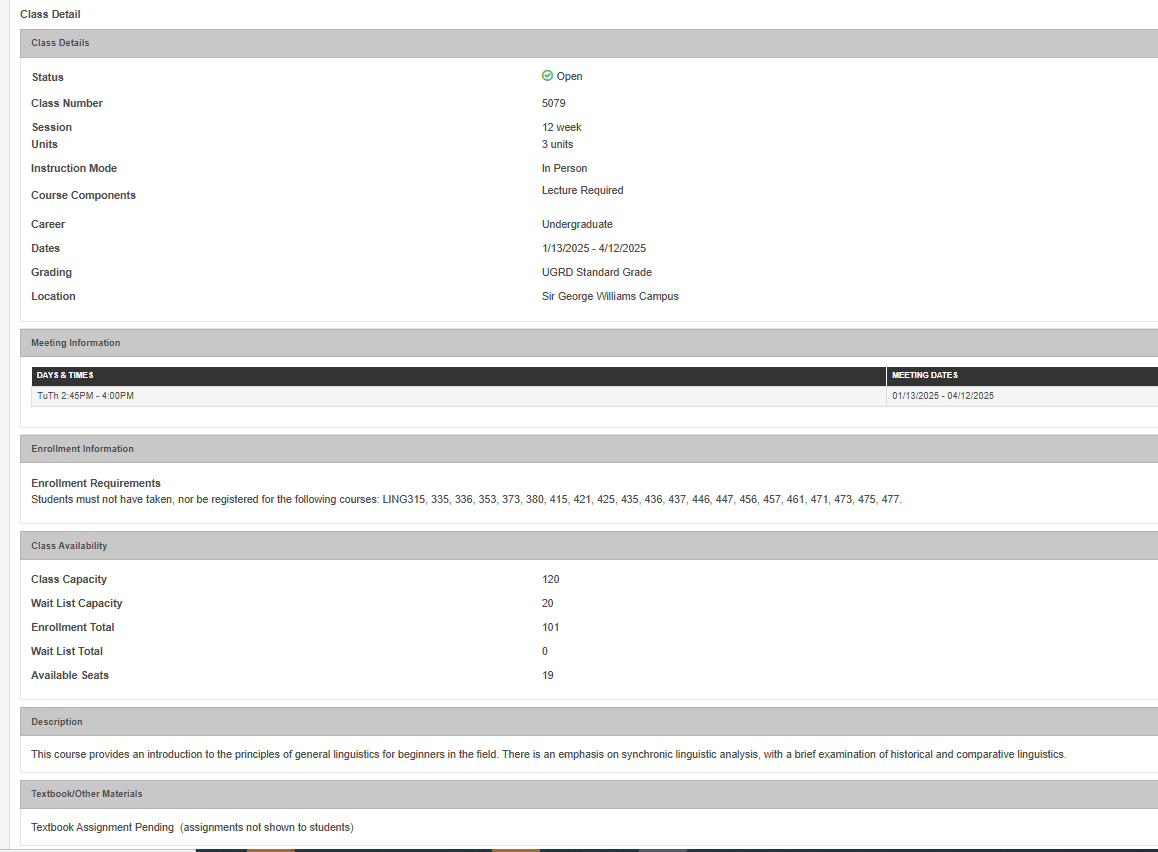 Your connection with your department advising team
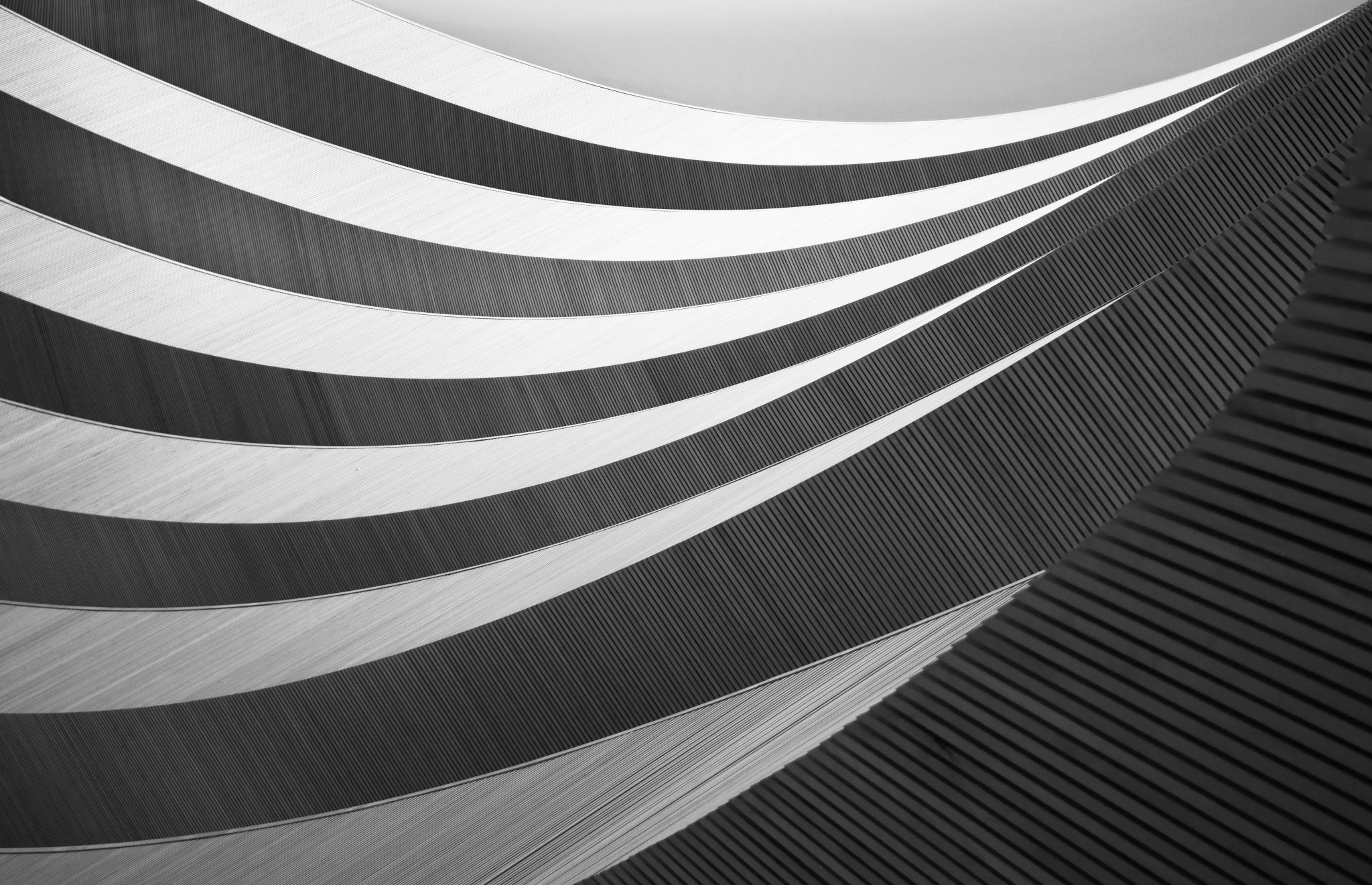 Learn more about academic advising and how it can support you as a student by going to the Academic Advising page in your Student Hub!
Welcome Guide for New Undergraduate Students
Newly admitted students (Phase 2)
Undergraduate Advising Guide
Faculty specific
Terms and definitions
Rules and regulations
New student services
Welcome Crew: course registration information sessions, New Student Orientation, First-year events
Homeroom
Student Hub
Everything you need to be a successful student!
Academic resources: https://www.concordia.ca/students/services/academic.html
Services and Resources: https://www.concordia.ca/students/services.html
Know your rights - Advocacy
IITS – get an email account: https://www.concordia.ca/it/services/office-365-education.html
Resources for new students:
The Student Centre
Registration tips:
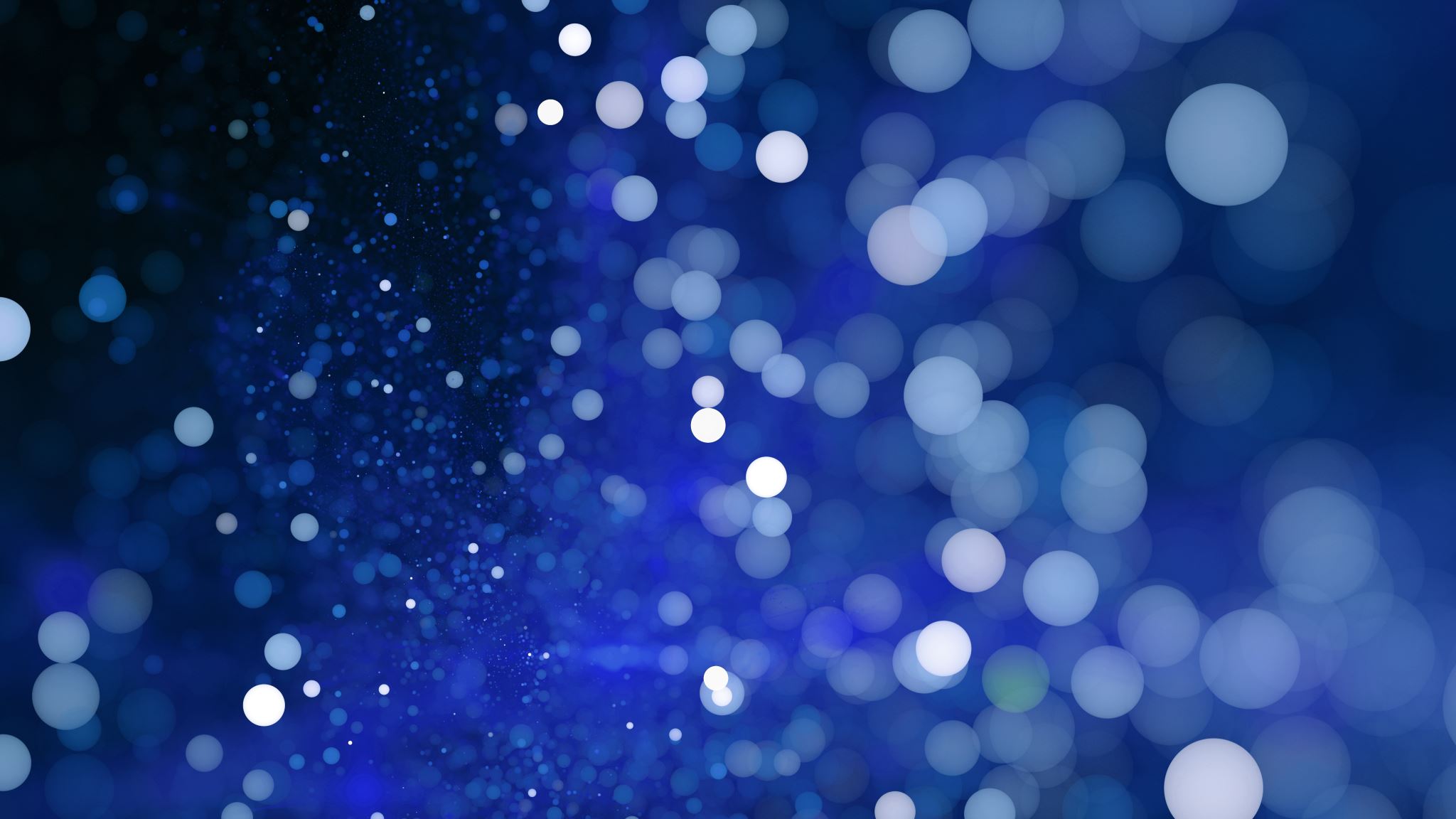 Registration tips:
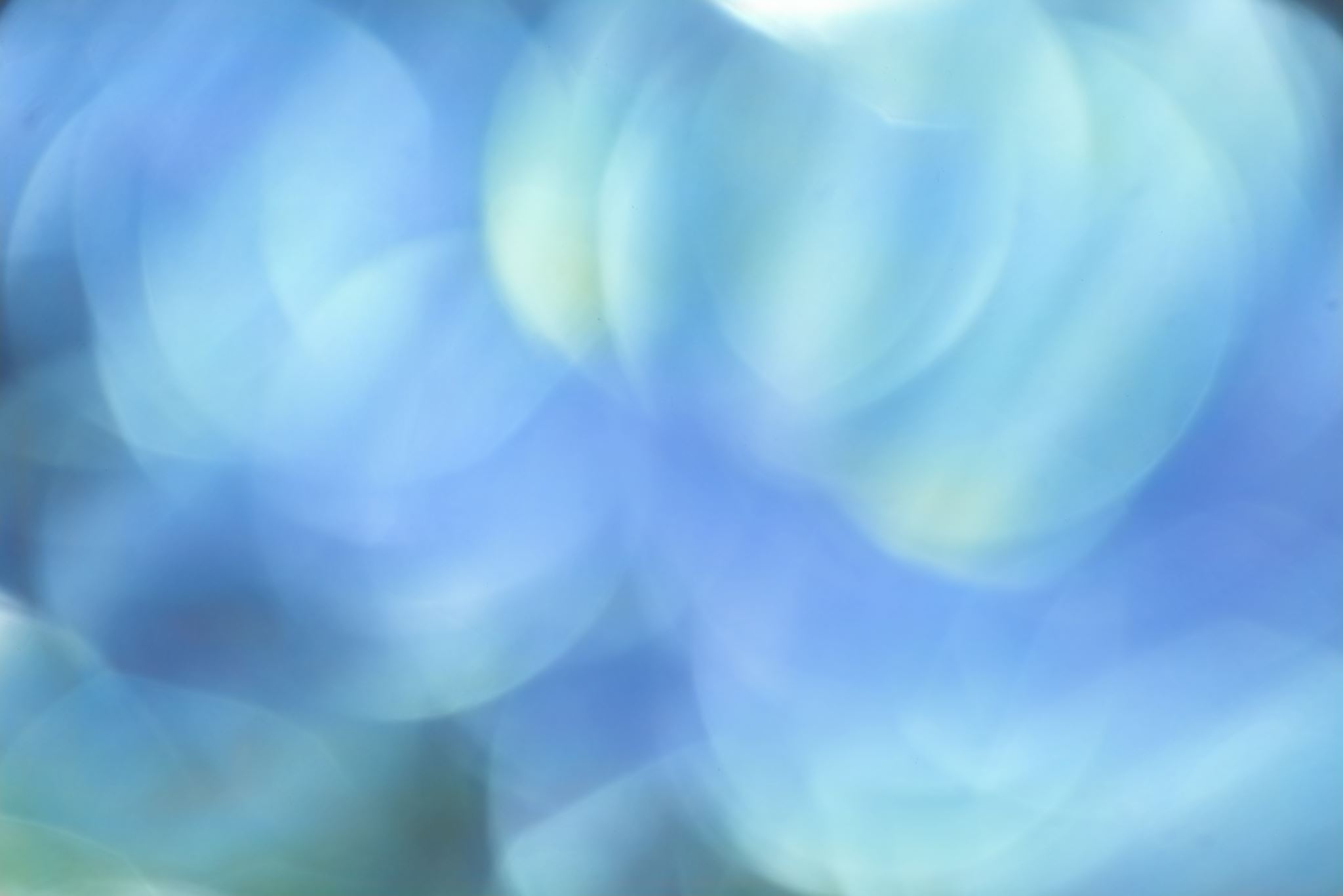 After registration, things to think about!
How will I make sure I am academically successful?
Go to class – participate!
Go to professor student office hours
Connect with other students in your classes
Where can I go for help?
See your department advisor
See an SAS advisor
Student Success Center
Study Skill workshops
Writing Assistants
Learning Specialists
Student Service Station
How will I know if I am succeeding academically?
Learn about your GPA and how to calculate it
Assessment – happens at the end of May
You'll be contacted if things don’t go well….
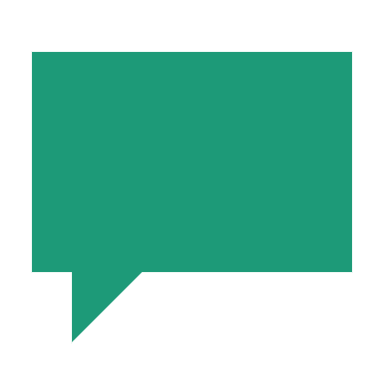 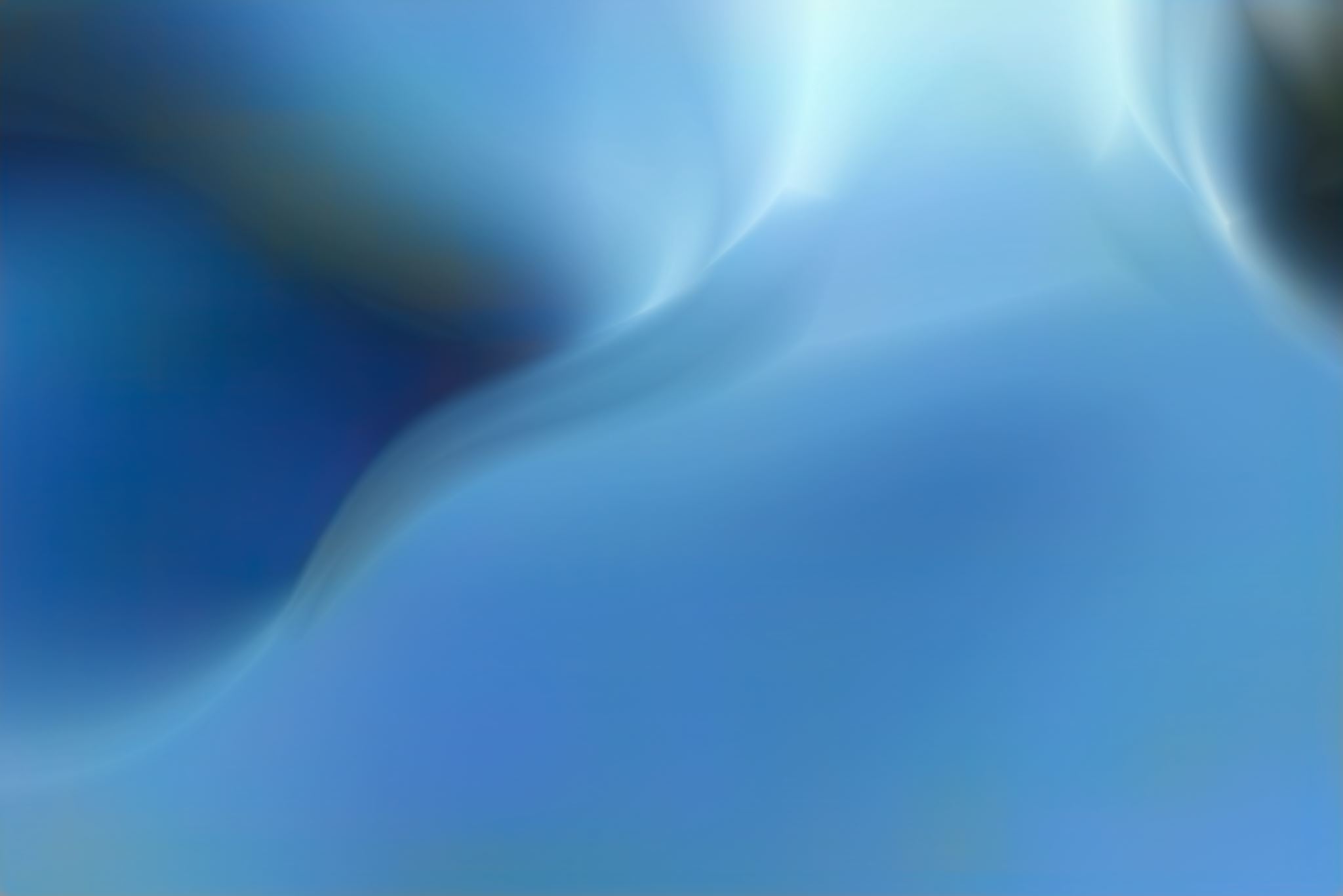 Pro-TIPS
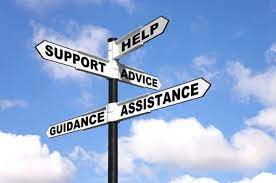 Have questions for me?:
Email me at: Shoshana.Kalfon@concordia.ca